Opioid Crisis and Its Impacts on Society and the Workplace
Naleena Gounder, USW 2009

USW Health & Safety Conference July 21, 2021
[Speaker Notes: Welcome to the Opioid Crisis and Its Impacts on Society and the Workplace workshop for the Health & Safety Conference.  My name is Naleena Gounder.  I am a member of the USW 2009 local here in British Columbia.  I am currently the Director of the MH Program at the BC Fed Health & Safety Centre.  I would like to gratefully acknowledge that I live, work and play on the unceded territories of the xʷməθkʷəy̓əm (Musqueam), səl̓ílwətaʔɬ (Tsleil-Waututh), Skwxwú7mesh (Squamish) Indigenous Peoples here in Burnaby, BC.

In the last year and a half, we have been focusing on the worst global pandemic in a hundred years. COVID-19 has left us taking strict prevention protocols, reduced work, and in some cases the closure of workplaces. While the cases of severe sickness and death has been at the forefront of most of our thoughts, we must not forget the damage brought on by the ongoing opioid crisis. Opioid overdoses have led to countless deaths and disrupted lives. In this workshop we will look at the issues of opioid use and how it is a crisis that dramatically impacts both workplaces and society in general.]
Topics
What have we been struggling with during COVID?

How do we cope?

Substance Use vs. Substance Use Problem

Opioids and the Crisis
[Speaker Notes: I wanted to cover some basics before we get into the topic of Opioid Overdose 

-What have we been struggling with during COVID?
-How do we cope?
-Substance Use vs. Substance Use Problem
-Opioids and the Crisis]
Mental Health During COVID-19
[Speaker Notes: Before we get into a discussion about the opioid crisis, let’s talk a bit about mental health during covid.  What have we been struggling with?  How have we coped?  Then we’ll talk about sub use & sub use problems.]
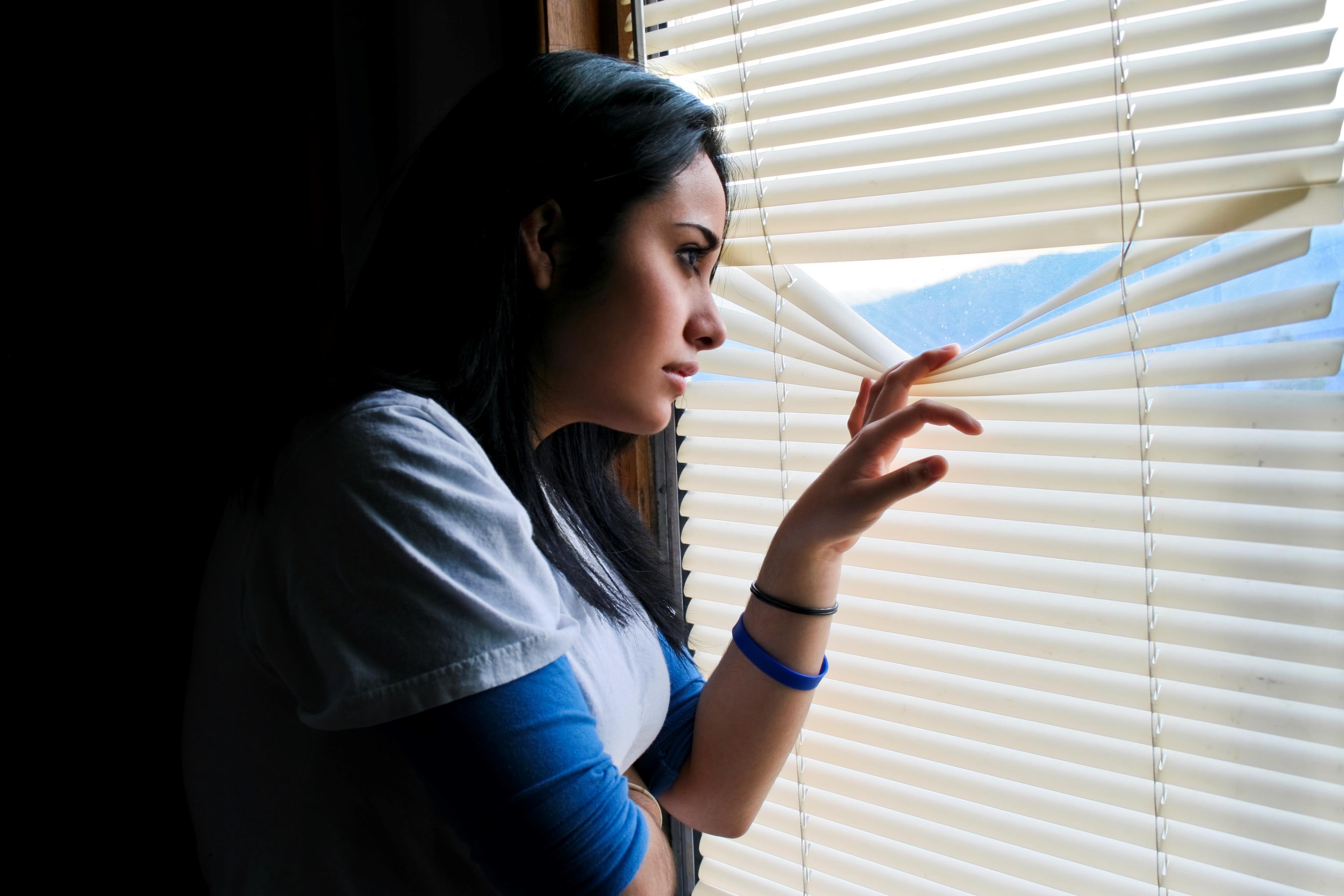 Mental Health Survey
Anxiety
Binge drinking
Lonely
Depressed 


https://www.camh.ca/en/health-info/mental-health-and-covid-19/covid-19-national-survey
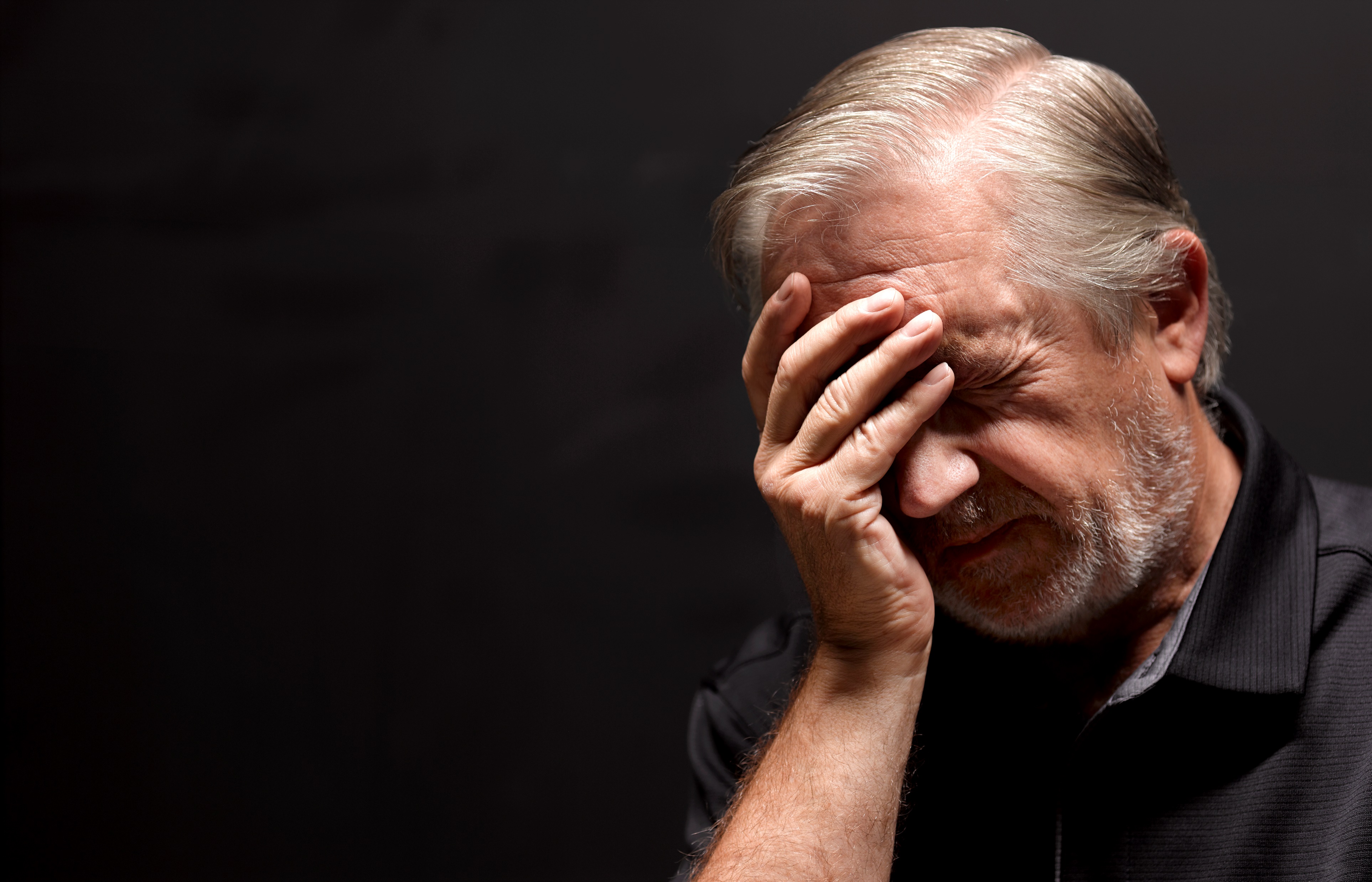 [Speaker Notes: A study done by the Centre for Addiction & Mental Health (CAMH) in the past year shows that Canadians have experienced 
increased anxiety (worry about finances, infection, employment impacts and employment exposure)
Increased binge drinking – Health Canada’s Low Risk Drinking Guidelines suggest that >4 for women, and >5 for men is binge drinking.
Felt lonely and depressed 

(May 2020 to Mar 2021 – study done in 7 cycles)]
CHAT: Self Care and Coping Strategies
Before COVID, what strategies did you use to manage your mental health?

How have the COVID restrictions affected your coping strategies and your self-care?
[Speaker Notes: These are not surprising results –when our whole world changes, we are faced with uncertainty & fear.  

When our physical health is affected, we need to address it such as if someone breaks an arm, they need to go to a dr for ax, an x-ray, possibly a cast and probably physio.  Similarly when our mental health is affected, we need to find ways to manage. 

CHAT: Before COVID, what strategies did you use to manage your mental health?  Sleep, medication, gym, going out to dinner, concerts, crafting, taking fun classes at the community centre, hanging out with a beer and friends, family get-togethers, celebrating life (birthdays, graduations, etc).  

How have the COVID restrictions affected your coping strategies and your self-care?

Likely, your strategies have been limited.  So you find new ways to cope, or perhaps you lean heavily on the ones you have.  The ones you know will work, which might be substance use.]
Substance Use and Substance Use Problems
[Speaker Notes: Let’s look at the difference between substance use and a substance use problem]
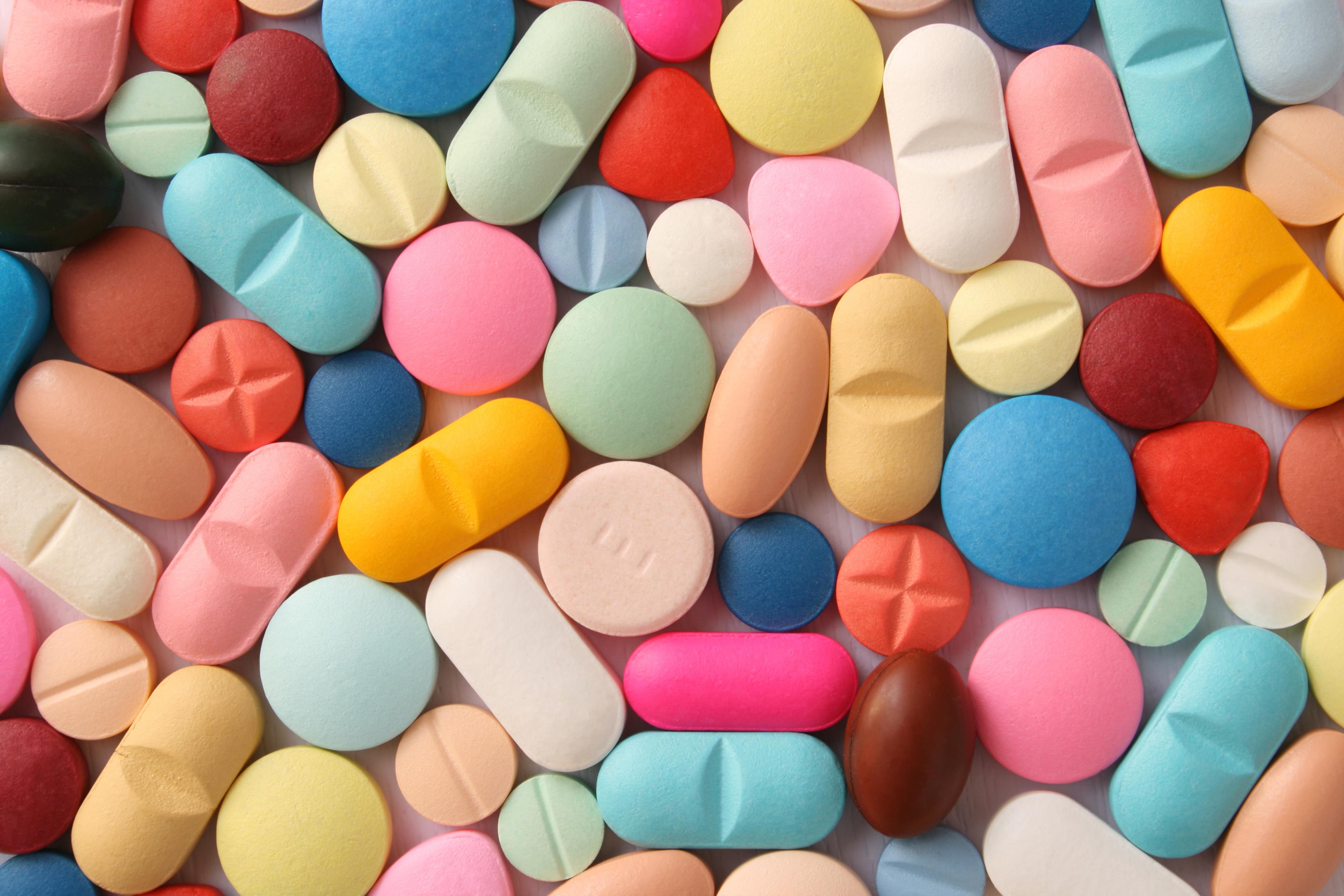 What is a substance?
Any chemical that:
changes perception & thinking
affects mentality
changes mood

Substances can affect our nervous system:
Stimulate
Depress/Relax
Lead to hallucinations
Combination effect
[Speaker Notes: This is different formatting from say slide 9.  Please keep as-is if possible.  I like how the picture melts into the words.

Any chemical that:
changes perception & thinking
affects mentality – impairs judgement, poor impulse control
changes mood – high or low

Substances can affect our nervous system in different ways:
Stimulate – crystal meth, caffeine, crack
Depress/Relax – alcohol, fentanyl, morphine, anti-anxiety
Lead to hallucinations – such as PCP, acid, mushrooms
Combination effect – ecstasy, pot, nicotine

Substances can be legal or illegal.]
POLL: Do I have a substance use problem?
For the past 5 years, I have one cigarette every Friday night.

My spouse and I share a bottle of wine three times a week.

I sometimes use Xanax to calm my nerves.

I can’t function without my morning cup of coffee.

I smoke meth once a month.
[Speaker Notes: Let’s do a polling exercise.  I will read out a scenario and put up an anonymous Poll.  You can vote on if the scenario is a substance use problem or not.  

For the past 5 years, I have had one cigarette on Friday nights after work. 
 Do they smoke cigs on other days?  Does the cig cause problems – physically, financially?

My spouse and I share a bottle of wine three times a week.  
WE need more info.  Did the couple have 1 bottle once a week then increased?  Is it causing problems like going to work with a hangover?  Relationship issues?  Perhaps spouse wants to stop.  Take in to account cultural aspects – some cultures consider any alcohol to be too much while others consider wine to be part of their dinner experience with the salad and the dessert.

I sometimes use Xanax to calm my nerves.  
- Need more info.  Is this prescribed?  Being used as the doctor has indicated?  Running out of meds?  Feeling like you can’t function without the Xanax – what happens if you feel stressed but don’t have Xanax?

I can’t function without my morning cup of coffee.
This definitely describes me.  I love the ritual of grinding the beans, loading up the stovetop espresso maker.  Some of this is due to routine – I wake up, brush my teeth, wash my face and make my coffee.  This is “me time” when it’s quiet, I can check my email or look at the hummingbirds in the garden.  But what happens when I don’t have coffee?

I smoke meth once a month.
Does this cause distress?  Does the person feel in control of their use?  Are there any negative consequences such as missing deadlines, driving while under the influence.  People can use recreational substances once in a while then stop.  But for others, the addictive properties can be overwhelming.

The point is that for all these situations, we need more information.  Substance use problems are complicated.  I don’t want us to get caught up in the thinking that only people with substance use problems are at risk of overdose.]
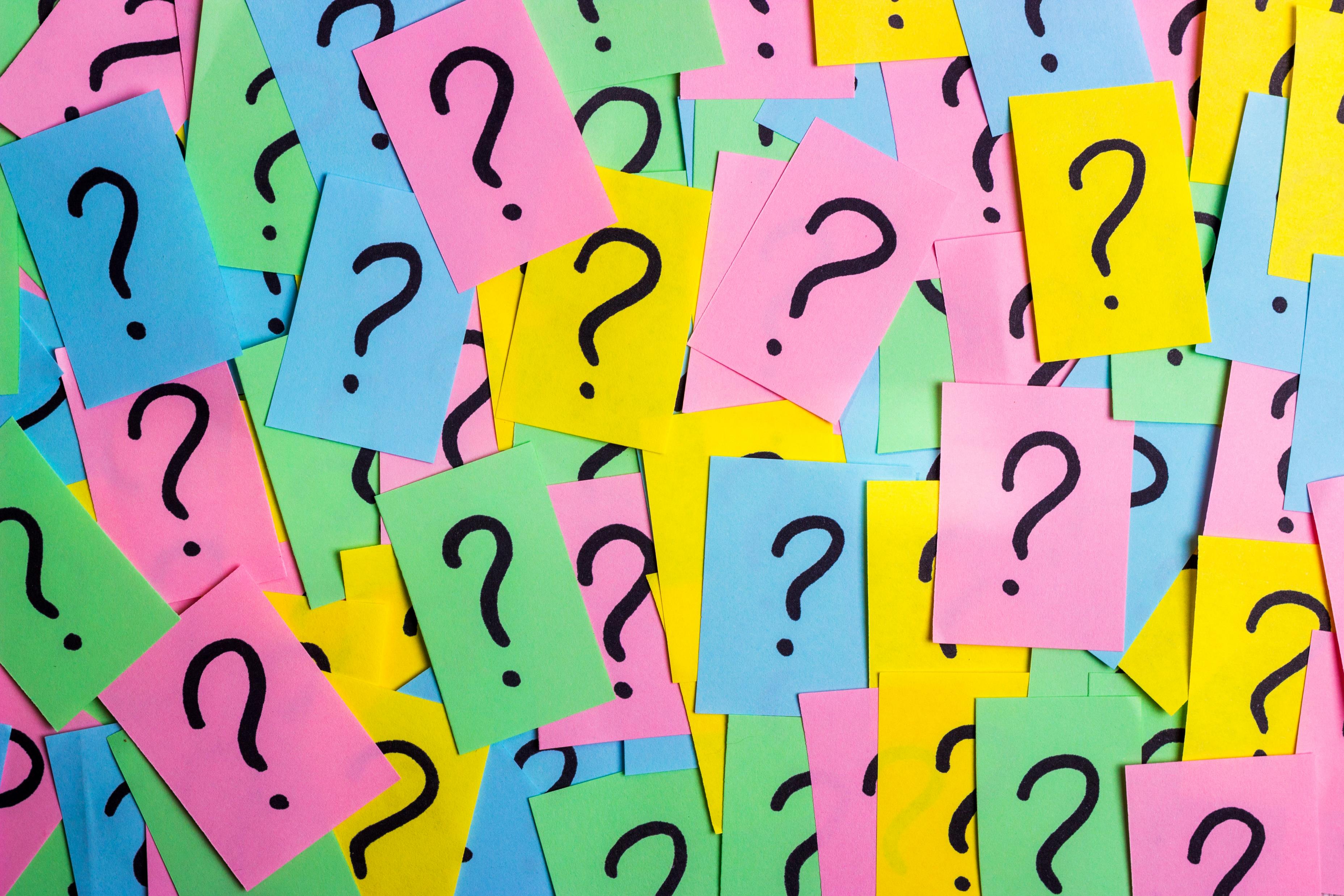 When does it become a problem?
Becomes the focus of our efforts

Continues despite negative consequences

Risky behaviours

Tolerance/Withdrawal
[Speaker Notes: This workshop will talk about a couple things.  Sub Use Problems and the risk of an overdose.  They do go hand in hand, but they are separate issues.
Substance Use prob – when it becomes the focus of our efforts – when will I get my next drink?  Hiding substances, using in private.
Continuing despite negative consequences – boss asks me why I’m calling in sick all the time but I have a bad hangover
Risky behaviours – operating machinery while under the influence, going home with strangers
Tolerance/Withdrawal 
needing to use more to get the same effect.  Glass of wine used to give me a buzz but now I need a bottle.
Using to avoid withdrawal – nasty feelings.  What’s the “cure” for a hangover?  Hair of the dog.]
Keep in mind that substance use problems
Can be due to many different factors such as: 
Traumatic event(s)
Peer Pressure
Historical Neglect and/or Abuse
Genetics
Other Mental Health Concerns

Can affect anyone regardless of age, gender, ancestry, income level or education level
[Speaker Notes: Substance Use Problems are complicated.  They can be caused by many different factors.  If you would like to find out more information, feel free to visit the site for CAMH, WHO and the Cdn Ctr for Sub Use & Addiction
Please be mindful of language.  Substance use is not the same as a problem.  The term “abuse” is no longer used as it is stigmatizing.  Judgemental attitudes are not helpful when trying to have conversations with folks who may have a sub use problem.]
Opioids and Opiates
[Speaker Notes: Let’s talk Opioids]
What exactly are opioids?
Typically prescribed for pain management

Can be purchased on the streets or you can access someone else’s prescription

codeine
fentanyl
morphine
oxycodone
hydromorphone
medical heroin
[Speaker Notes: Typically prescribed for pain management but can also be purchased on the streets.  Can be introduced to the body in any way – eating, drinking, snorting, smoking, injecting, etc.  Smoking a substance can increase a person’s risk of addiction.  It gets into the body and dispersed immediately.  Chasing the dragon.

Depress the nervous system so it is important to be open with your experienced physician to prescribe the right dose so that you decrea stop breathing

codeine
fentanyl
morphine
oxycodone
hydromorphone
medical heroin]
What’s the big harm if it’s prescribed?
Whether or not the opioid is prescribed, this drug will depress the nervous system in high doses 
				= slows down respiration/breathing

An overdose is when someone takes too much.  Their breathing slows down to the point of unconsciousness.  

In this workshop, we’ll be focused on recreational use.
What exactly is an overdose?
Opioids affect how your brain controls your breathing. 
If you take more opioids than your body can handle, you will start to show signs and symptoms of an overdose, such as:
Slow, weak or no breathing
Blue lips or nails
Dizziness and confusion
Can’t be woken up
Choking, gurgling or snoring sounds
Drowsiness or difficulty staying awake
[Speaker Notes: Not all overdoses result in death.

Opioids affect how your brain controls your breathing. If you take more opioids than your body can handle, you will start to show signs and symptoms of an overdose, such as:
Slow, weak or no breathing, Blue lips or nails, Dizziness and confusion, Can’t be woken up, Choking, gurgling or snoring sounds, Drowsiness or difficulty staying awake

Overdoses can happen if you take:
an opioid not prescribed for you
more opioids than prescribed for you, such as a higher dose
an opioid with alcohol or other drugs (e.g., anxiety medication, muscle relaxants, or sleeping pills)
an opioid that has been tampered with (e.g., broken or crushed)
illegally produced or obtained opioids
If you have stopped taking opioids for a while and start taking them again, you can be at risk of an overdose because your body is not used to the drug anymore.
If it is prescribed, it is important to work closely with an experienced physician.  Not all physicians will prescribe opioids in Canada.  In this workshop, I want to focus on recreational use.  This means using someone else’s prescription, overusing your own or buying it from the streets.  People who are being prescribed opiates are in theory under the supervision of a physician.  Please be in close contact with your care team.  Don’t mix drugs – don’t double up on doses, or use with alcohol or another substance.]
Million dollar question:
How many times do you have to use recreationally to be at risk of an opioid overdose?

ONCE!
[Speaker Notes: How many times do you have to use to be at risk of an overdose?

ONCE!

This means that you don’t have to have a sub use problem to put yourself at risk of an overdose.  I really want to drive this point home.  There is misinformation out there.  There are judgements and preconceptions that you can only be at risk of an overdose if you use consistently.  This is untrue.  You are at risk every single time you use any recreational substance that is purchased in the streets (black market).   

You are at risk if you use too much of a prescribed med.  Don’t quit cold turkey.  If you have had a break from taking opiates, you can’t go back to your regular dose.  Your dose will slowly need to be increased under medical supervision.

In this workshop, I want to focus on recreational use.  This means using someone else’s prescription, overusing your own or buying it from the streets.  It doesn’t mean that prescribed opiates aren’t risky.  But they are under the supervision of a physician.  If you are being prescribed opiates, please keep in close contact with your care team.]
Overdose crisis in Canada
Multiple Issues
[Speaker Notes: A new national study confirmed what many addiction specialists have predicted: opioid-related overdoses and deaths have doubled in 2020, compared to 2019.
British Columbia, Alberta and Ontario were the hardest hit, while Montreal observed a 50 per cent increase in opioid deaths.
Ontario recorded the most new deaths of any province (2,316 in 2020, 1,397 in 2019), followed by British Columbia (1,671 in 2020, 963 in 2019), Alberta (1,132 in 2020, 615 in 2019) and Quebec (547 in 2020, 414 in 2019). https://montreal.ctvnews.ca/montreal-records-increase-in-opioid-deaths-in-pandemic-year-as-national-fatalities-skyrocket-1.5486644]
A personal story about the timing:
From 2009 – 2017, I was an outreach worker in Vancouver’s Downtown Eastside.  

Around 2015, I noticed warnings of bad batches of heroin.  
Methadone formula changed in 2014
Illicit fentanyl also seemed to increase somehow
[Speaker Notes: From 2009 – 2017, I was an outreach worker in Vancouver’s Downtown Eastside.  
Around 2015, I noticed that SROs and community supports were putting up signs in the SRO warning of bad batches of heroin.  These signs would be dated, and seemed to go weekly.  Seemed like every single week there was an updated sign.  What on earth was going on?!?
I worked with the street-entrenched and marginalized clients.  Folks lived risky lives.  And even then perhaps a few had died from non-OD causes from 2009-2014.  However, around 2016, I noticed more and more clients had OD’d and died.  To date, I have lost >20 clients due to OD deaths, most of them accidental ODs.   – that I know of.  Staggering #.
On my healthcare team, we discussed these handwritten signs.  Ours used the harm reduction approach so our goal was to keep informing everyone of the risks.
The signs then became a mainstay.  And we had more and more clients OD’ing…  When I look back, I find it interesting that the new methadone came out in 2014.  Methadone is used to manage heroin use.  Methadone was effective.  The new formation didn’t seem to be.  Also interesting that fentanyl came on to the scene around the same time.  

Not all overdoses end in death.  The drug naloxone/Narcan can reverse the effects.

To maximize profits, dealers will cut/dilute their supply with things such as pig de-wormer, baby powder… and fentanyl.  Then eventually car-fentanyl.  Kind of like how coffee shops like to pack the ice into my iced coffee!
They are cutting fentanyl into other drugs like pot, meth, crack, etc.  Fentanyl will not]
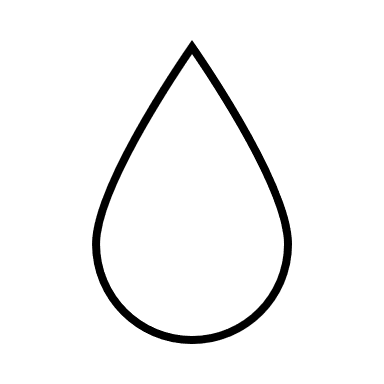 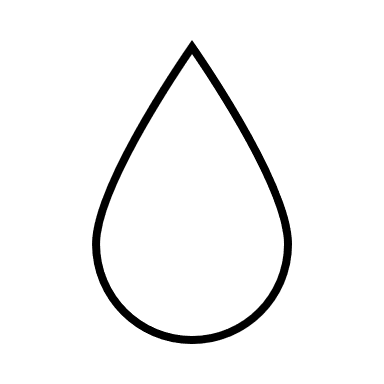 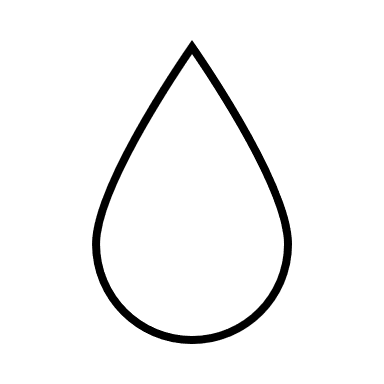 Heroin
Fentanyl
Car-fentanyl
Potent stuff
[Speaker Notes: I really wanted to put up a real picture here showing how potent heroin, fentanyl & car-fentanyl are compared to each other in real vials but photos are copyrighted.  So here’s a likeness just to give you an idea. 

Amount to cross the OD threshold – different for everyone.  But this just to show you how potent just a  couple grains of car-fentanyl can be.
Large drop=heroin.  Covered bottom of the vial.
Small drop=fentanyl.  Few grains in the vial.
Tiny drop=car-fentanyl.  Anything in the vial???  Made for vets like elephant tranquilizers.]
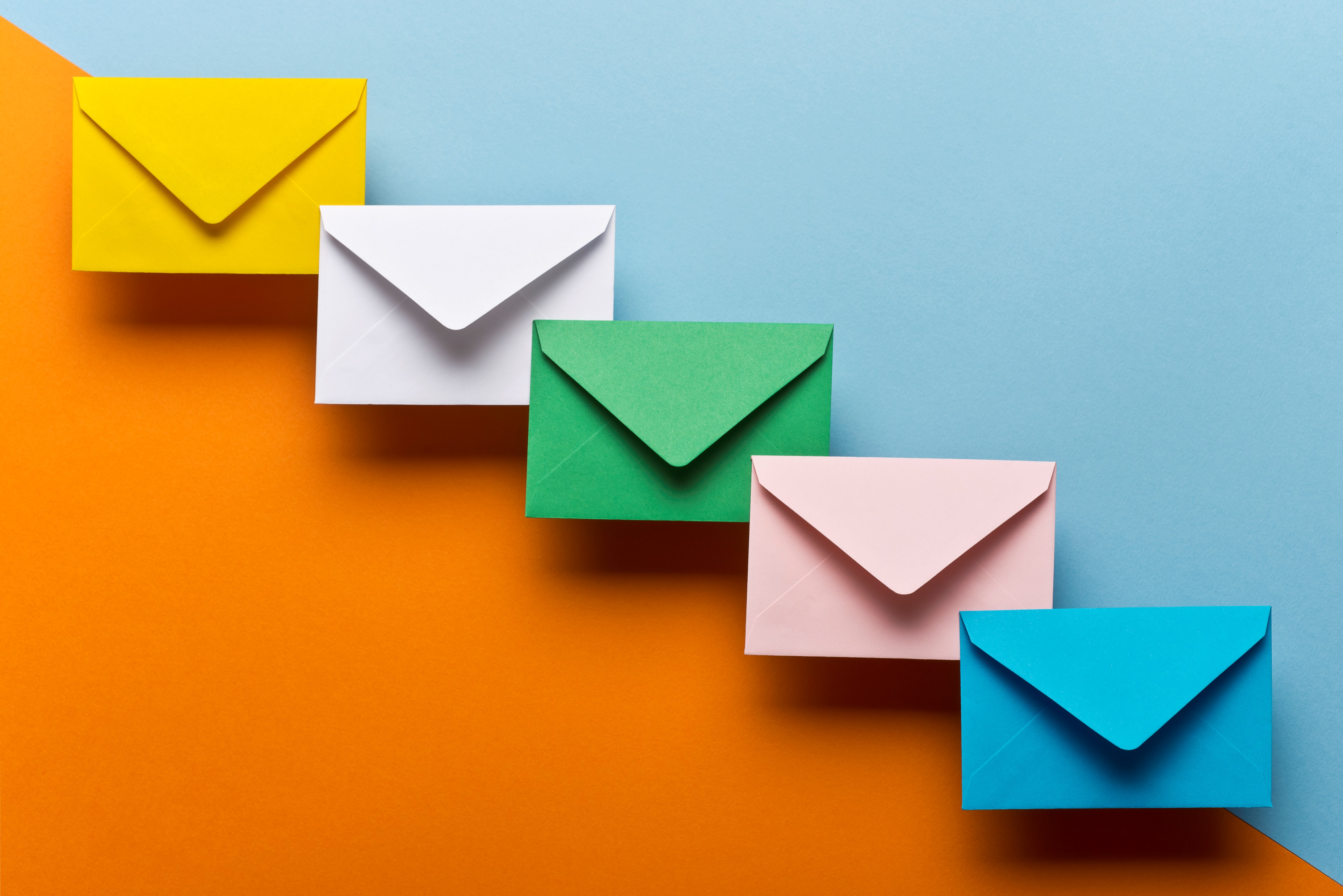 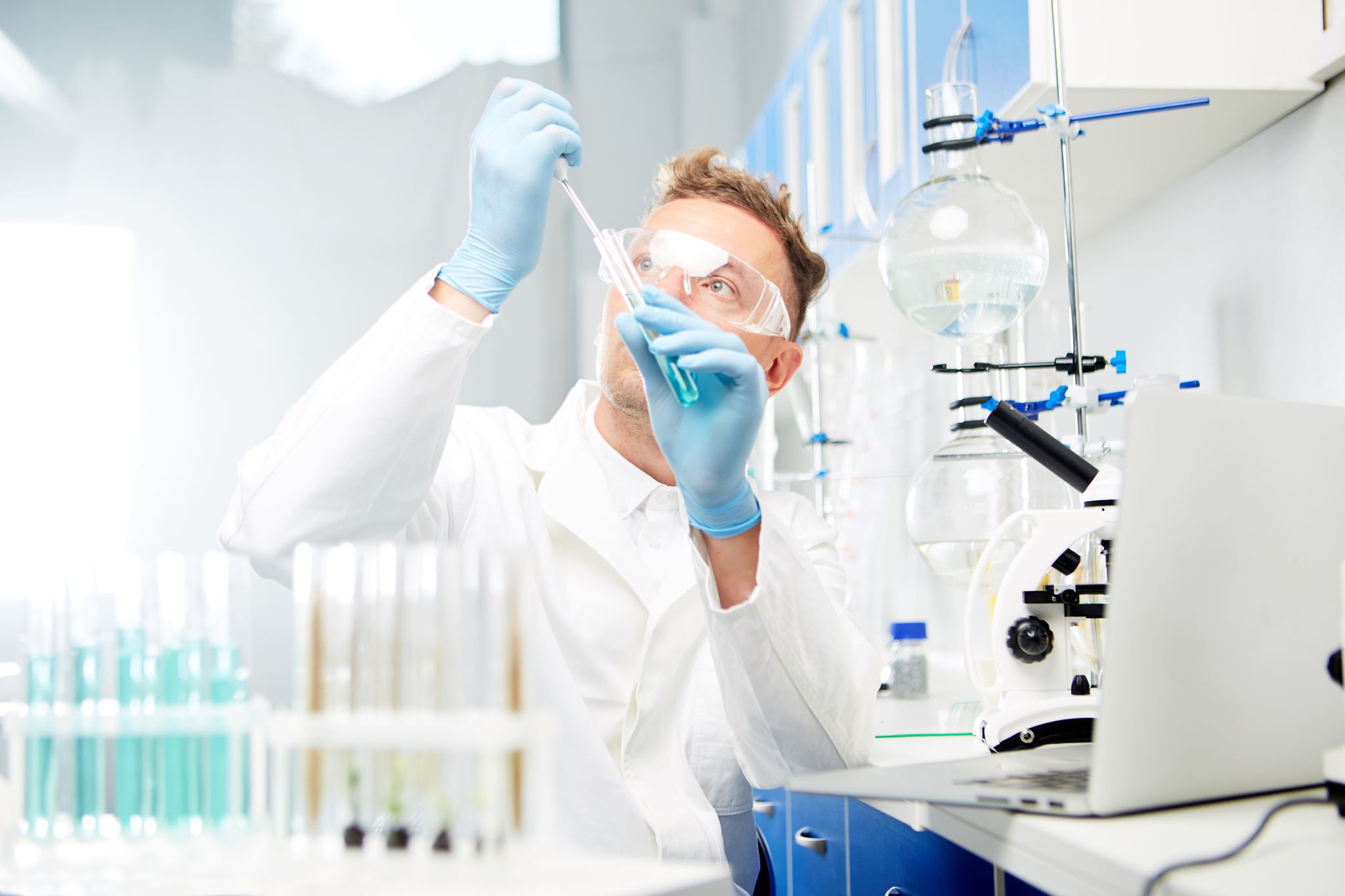 The Supply
Selling your own or someone else’s prescriptions
Stealing from licit suppliers
Illegally importing then sold locally
Consumer purchases directly from an illicit website
Locally made (and distributed) illegally
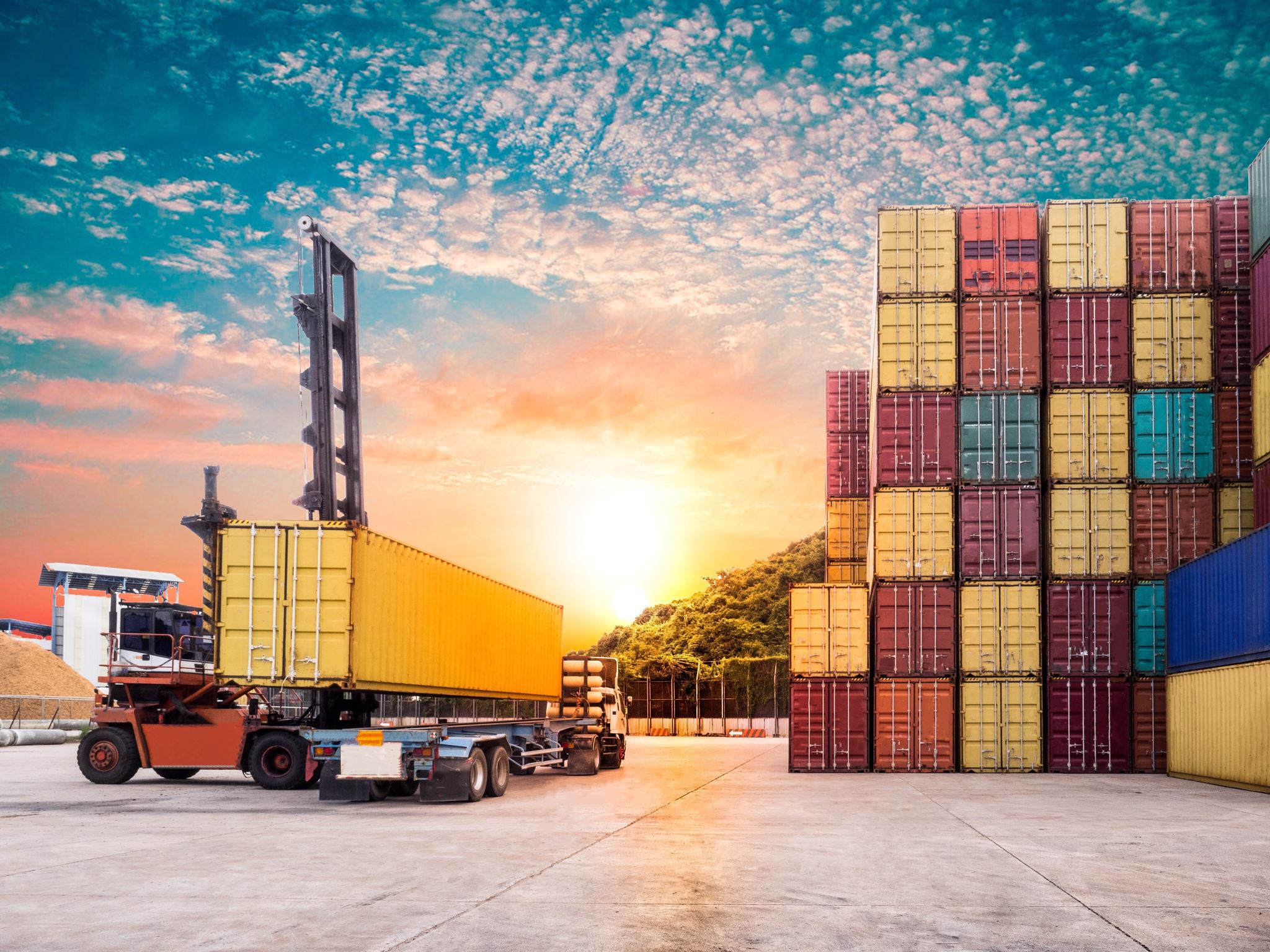 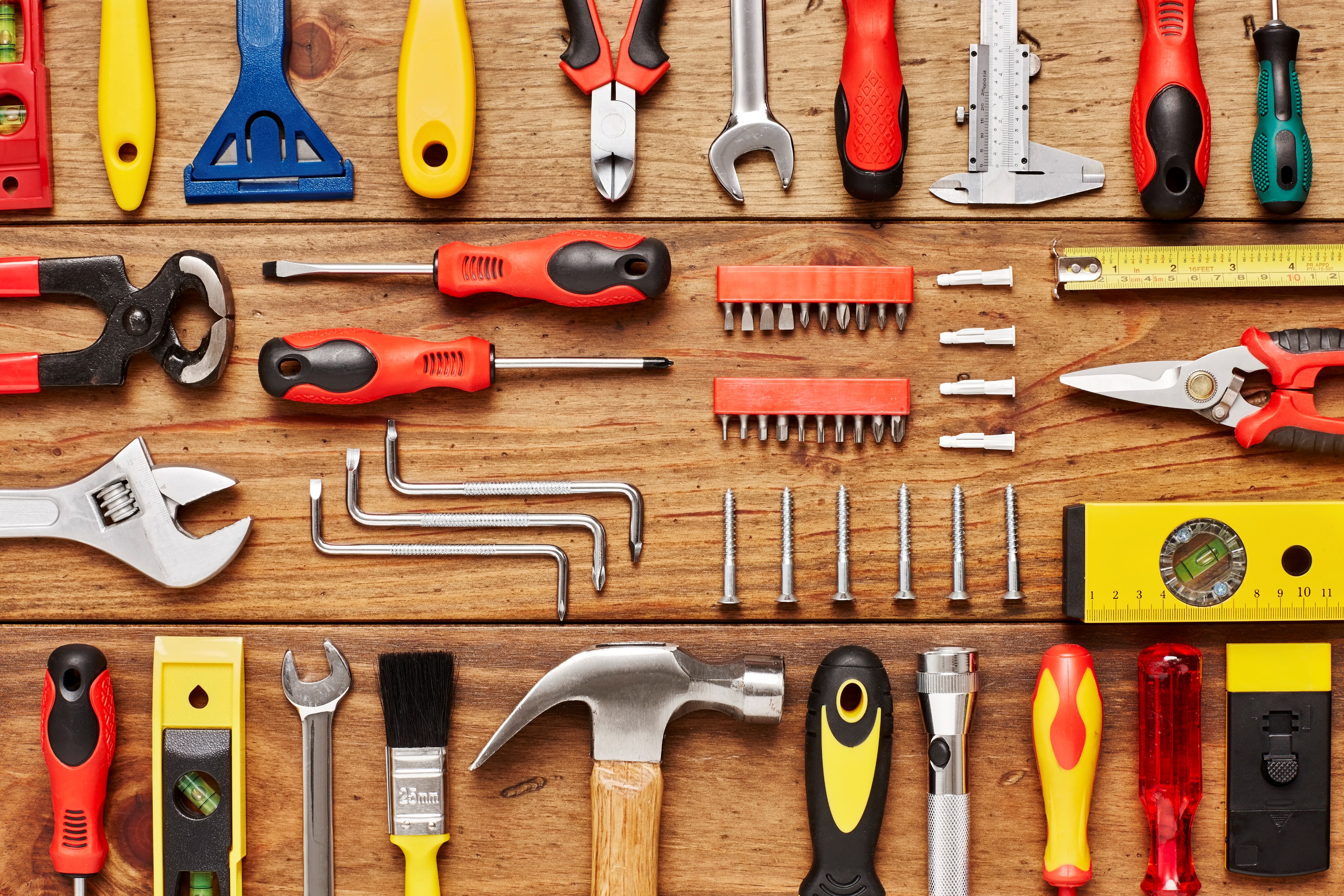 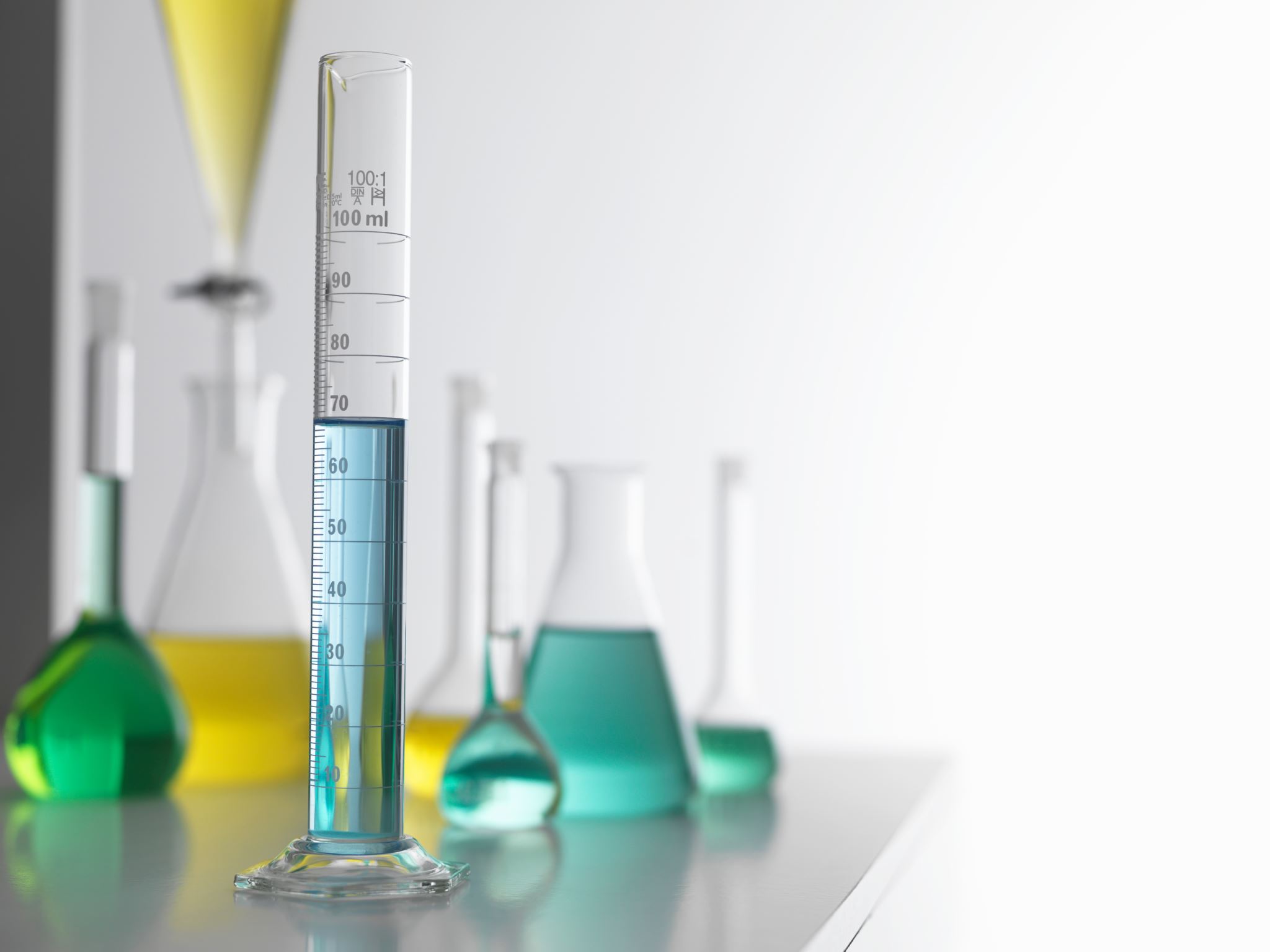 [Speaker Notes: So how is 
Selling your own or someone else’s prescriptions
“Pharmacy or doctor shopping”
Stealing from a pharmacy or warehouse
 Imported
 Locally made (and distributed) illegally


Canada continues to experience an opioid crisis. In 2018, almost 1 in 8 people were prescribed opioids. This report presents trends in opioid prescribing in Ontario, Saskatchewan and British Columbia from 2013 to 2018, and in Manitoba from 2016 to 2018. Manitoba data was available from 2016 onward only, so it was excluded from calculations on previous years.
Fewer people are being prescribed opioids
Fewer on long term opioid tx, more people are stopping long term opioid tx
Fewer people have started opioids
Dosage and duration of therapy among people starting opioids remained relativelystable. 

Not all overdoses end in death.  The drug naloxone/Narcan can reverse the effects.]
Reducing Supply - Prescriptions
Fewer people are being prescribed opioids
More people are stopping long term opioid therapy
Dosage and duration of therapy among people starting opioids remained relatively stable
Giving patients clear information about opioid risk

https://www.canada.ca/en/health-canada/services/publications/healthy-living/canada-opioid-crisis-fact-sheet.html 
https://www.royalcollege.ca/rcsite/health-policy/policy-positions/opioids-e 
https://www.pharmacists.ca/advocacy/issues/opioid-crisis/ 
https://www.canada.ca/en/health-canada/services/drugs-health-products/drug-products/applications-submissions/policies/warning-sticker-opioid-patient-information-handout.html
[Speaker Notes: Fewer people are being prescribed opioids
Fewer on long term opioid therapy
More people are stopping long term opioid therapy
Fewer people have started opioids
Dosage and duration of therapy among people starting opioids remained relatively stable. 

No longer easy to go to different docs or pharmacies to get prescriptions.  Other methods of pain management are used.  Using a holistic approach is more effective.]
Reducing Supply – Imports & Local
Canada Border Services Agency, Canada Post & RCMP
Monitoring land, air, water crossings
Enhancing detection tools and methods
Task Forces
Collaborations with other domestic and international partners
CBSA can inspect international mail weighing <30 grams.  A 30 gram package could contain 15, 000 fatal doses.

https://www.cbsa-asfc.gc.ca/agency-agence/reports-rapports/rpp/2019-2020/report-rapport-eng.pdf 
https://www.rcmp-grc.gc.ca/en/gazette/fighting-fentanyl 
https://www.publicsafety.gc.ca/cnt/trnsprnc/brfng-mtrls/prlmntry-bndrs/20200621/045/index-en.aspx
[Speaker Notes: 2019-2020 CBSA has put up their Departmental Plan – 
-Together with domestic and international partners, the CBSA is working to enhance detection with new tools and methods, as smugglers often attempt to circumvent existing controls by altering the chemical compounds of opioid substances.]
Health System Response
Health Authorities, BC Coroners, Health Canada

Making naloxone kits available
Protecting people who call for help when an overdose occurs from minor drug possession charges through the Good Samaritan Drug Overdose Act
Increasing access to treatment
Distributing wallet cards across Canada 
Raising awareness about stigma 
Approving supervised consumption sites and allowing provinces and territories to quickly set up overdose prevention sites
[Speaker Notes: Making naloxone kits available for free and without a prescription in most provinces and territories
Protecting people who call for help when an overdose occurs from minor drug possession charges through the Good Samaritan Drug Overdose Act
Increasing access to treatment services in provinces and territories
Distributing wallet cards across Canada to raise awareness about the signs of an overdose and what to do during an overdose
Raising awareness about stigma to reduce barriers to treatment and health and social services for people who use drugs
Approving supervised consumption sites and allowing provinces and territories to quickly set up overdose prevention sites to reduce harms associated with drug use and to prevent death]
What you can do
Get a naloxone kit – get to know your organization’s policies on naloxone
Raise awareness of the opioid crisis
Combat stigma
Do not make assumptions
Have open, curious conversations about substance use with kids, youth, seniors and other adults
Take Mental Health First Aid to help you learn how to manage crisis situations and mental health emergencies
How to start conversations
Give information
Any street drug can be laced with fentanyl/car-fentanyl
Including stimulants and pot
Your drug will taste, look and smell the same
Don’t assume your dealer will know (or tell you) there’s fentanyl in the drug
If the person is not interested in stopping the use, encourage them to follow the Safe Use Guidelines:
Use small amounts at a time
Don’t mix with other drugs or alcohol
Try to use with people you know
Have a naloxone kit handy
[Speaker Notes: Any street drug can be laced with fentanyl/car-fentanyl
Including stimulants and pot.  This means that you may use more meth or crack to counteract the effects of fentanyl. This means more fentanyl in your system, and more OD risk.
Your drug will taste, look and smell the same
Don’t assume your dealer will know (or tell you) there’s fentanyl in the drug
If the person is not interested in stopping the use, encourage them to follow the Safe Use Guidelines:
Use small amounts at a time
Don’t mix with other drugs or alcohol
Try to use with people you know
Have a naloxone kit handy

Because car fentanyl is more potent, one vial of naloxone may not be enough.  You may need 2 or more vials.]
Remember your goal: keep the other person safe
Judgement-free zone.  This is not about you. 
It is not easy to change substance use habits.  Willpower is not enough.
Not everyone wants to stop using substances.
Encourage fentanyl testing sites.  There are peer-to-peer sites as well.
Encourage harm reduction techniques https://www.ccsa.ca/opioid-resources 
Risk of overdose even at your first use.
[Speaker Notes: Judgement-free zone.  This is not about you. 

If you don’t use substances or don’t believe in taking medications, the person doesn’t need to know that.  Focus on their safety. 

It is not easy to change substance use habits.  Willpower is not enough.

Not everyone wants to stop using substances.

Encourage harm reduction techniques https://www.ccsa.ca/opioid-resources]
Do you have any questions?
Resources
[Speaker Notes: I have included general sub use info, opioid OD info, where to get naloxone kits, treatments/mgmt. as well as information about pain.]
General Information
Centre for Addiction & Mental Health
https://www.camh.ca/health-info/mental-illness-and-addiction-index?query=*&facets=filter_tags:EC6B6B756D0141E9AEF735C3D05FFBDA
Health Canada
 https://www.canada.ca/en/health-canada/services/substance-use/about-problematic-substance-use.html 
Canadian Centre on Substance Use & Addiction
https://www.ccsa.ca/ 
Canadian Institute for Health Information
https://www.cihi.ca/sites/default/files/document/opioid-prescribing-canada-trends-en-web.pdf
Opioid Overdoses
Health Canada
https://www.canada.ca/en/health-canada/services/publications/healthy-living/opioid-overdoses-what-to-do-fact-sheet.html 
https://www.canada.ca/en/services/health/campaigns/drug-prevention.html?utm_campaign=opioids&utm_medium=vurl&utm_source=canada-ca-opioids 
World Health Organization 
https://www.who.int/news-room/fact-sheets/detail/opioid-overdose 
Great video from Toward the Heart (BC site)
https://towardtheheart.com/naloxone
Naloxone KitsRead specifics before you go as some provinces require a CareCard
Canada
https://www.canada.ca/en/health-canada/services/opioids/naloxone.html 

British Columbia
https://towardtheheart.com/naloxone 

Alberta
https://www.albertahealthservices.ca/info/page15586.aspx 

Ontario
https://www.ontario.ca/page/where-get-free-naloxone-kit
Treatment and Management
Here to Help BC (not just for BC residents)
https://www.heretohelp.bc.ca/workbook/you-and-substance-use-stuff-to-think-about-and-ways-to-make-changes 

Canadian Mental Health Association
https://cmha.ca/documents/understanding-substance-use

Mental Health Commission of Canada
https://www.mentalhealthcommission.ca/English/what-we-do/mental-health-and-substance-use
Additional Resources
Pain Society https://www.canadianpainsociety.ca/ 
Mental Health First Aid courses are available here https://healthandsafetybc.microsoftcrmportals.com/event/sessions?id=Mental_Health_First_Aid_Virtual_Blended3392061558
KN
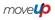